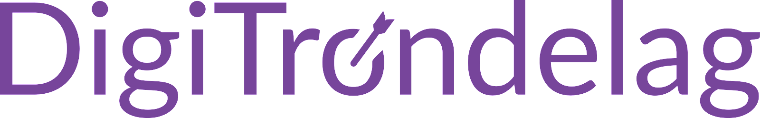 Hva er et Digi nettverk
Fagforum for kunstig intelligens i offentleg sektor
21.09.23 – Hans Ivar Festad
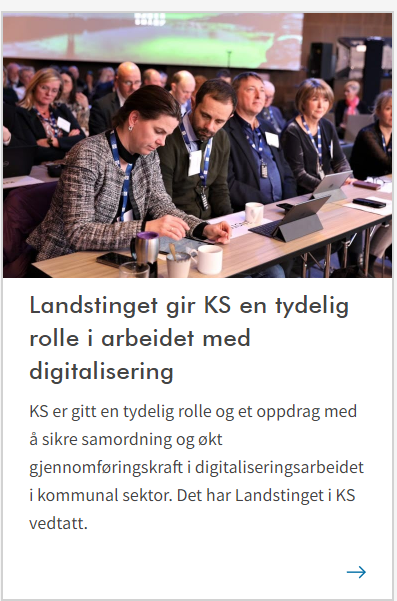 KS rolle
Ivareta og videreutvikle samordning- og samstyringsstrukturen for digitalisering og smart bruk av teknologi i kommunal sektor
Pådriver for digital kompetanse, utvikling og utbredelse av sammenhengende tjenester og felles kommunale løsninger og komponenter 
	
«..I tett samarbeid med ressurser hos medlemmene og regionale digitaliseringsnettverk»

KS 
Representerer sektoren og dens interesser overfor staten og andre nasjonale aktører, oppnevner sektorens representanter til råd, utvalg og nasjonale prosjekter innen digitalisering
[Speaker Notes: Viktig referansedokument for å forstå KS rolle på digitaliseringsområdet, og diginettverkene – bakgrunn 

For å sikre samordning og økt gjennomføringskraft i digitaliseringsarbeidet i kommunal sektor skal KS:

representere sektoren og dens interesser overfor staten og andre nasjonale aktører, og oppnevne sektorens representanter til råd, utvalg og nasjonale prosjekter innen digitalisering

være en pådriver for digital kompetanse, utvikling og utbredelse av sammenhengende tjenester og felles kommunale løsninger og komponenter i tett samarbeid med ressurser hos medlemmene og regionale digitaliseringsnettverk, og støtte opp om prosjekter som er strategisk viktige for kommunene

i samspill med medlemmene være en pådriver for utvikling av digitaliseringsvennlig regelverk og premissleverandør for utvikling av felles standarder og virksomhetsarkitektur for kommunal sektor]
Den kommunale samstyringsstrukturen for digitalisering
Fylkeskommunal samstyring
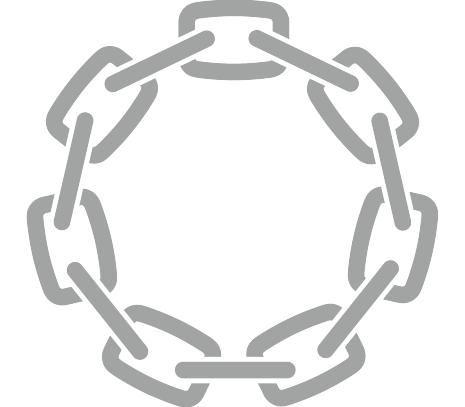 Regionale digitaliseringsnettverk
Fylkes-direktører
KommIT-rådet
Kommune-direktører
Fylkeskommunekollegiet
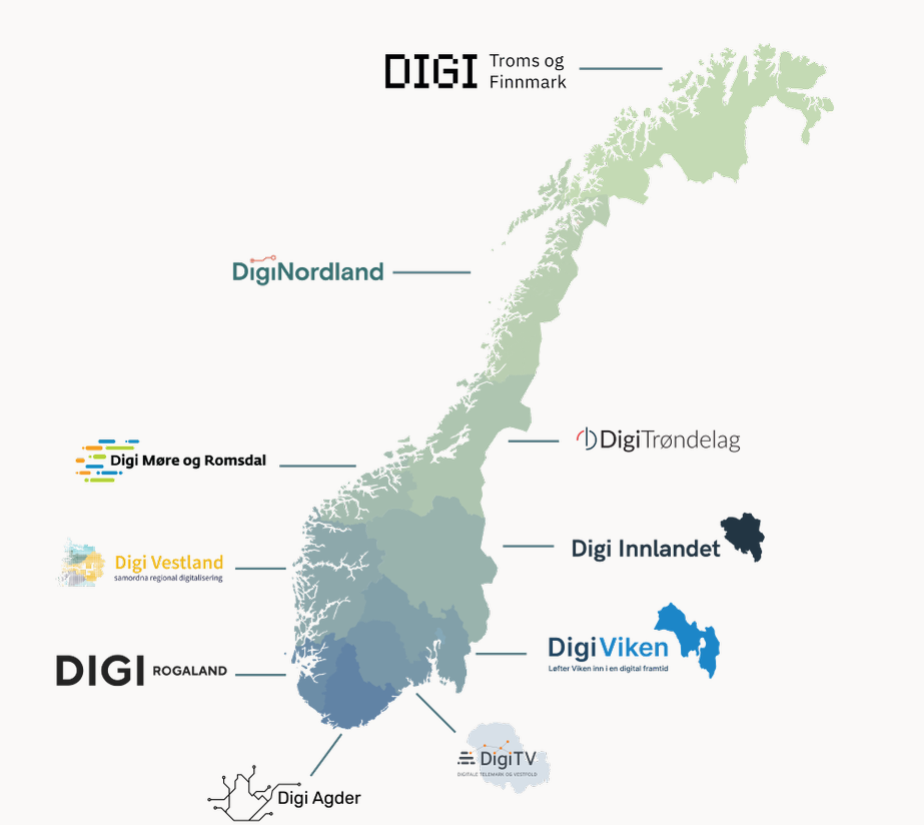 Digitaliserings-sjefer
Digitaliserings-sjefer
Kollegiet for HR og IKT/digitalisering
Digitaliseringsutvalget
Fag- og prioriteringsutvalg
Tjeneste-ledere
Tjeneste-ledere
e-helse
Sosial
 og velferd
Teknisk
Oppvekst
FagrådeneInformasjonssikkerhet og personvern
IKT-arkitektur
Fageksperter
Fageksperter
«Handling»
«Råd», forankring
[Speaker Notes: KS samler kommunesektoren i digitaliseringsarbeidet og fremmer deres interesser. Kommunesektorens behov spilles inn gjennom samstyringsorganer som KommIT-rådet, digitaliseringsutvalget og underliggende fagutvalg. Der besluttes også prioriteringene for KS’ digitaliseringsarbeid.

Denne strukturen skal KS ivareta og videreutvikle i samarbeid med de regionale digitaliseringsnettverkene – noe vi forsøker hver dag!

Forklart av DigiRogaland: 
Samtstyringsstrukturen legger føringer for hvordan offentlig sektor jobber med digitalisering. Denne strukturen legger også premisser for kommunikasjonen, og synliggjør hvorfor god kommunikasjon er så viktig i digitalisering.
Kort fortalt så er samstyringsstrukturen et grep for å gjøre det enklere for KS og norske kommuner samhandle, spille hverandre gode og digitalisere offentlig sektor sammen.
Det har blitt satt sammen flere utvalg som på ulike nivåer gir råd og setter retningen i digitaliseringsarbeidet, og tanken er å bruke digitaliseringsnettverkene aktivt i å spre informasjon ut i kommunene og rekruttere medlemmer til de ulike utvalgene]
Regionale digitaliseringsnettverk: Felles mål
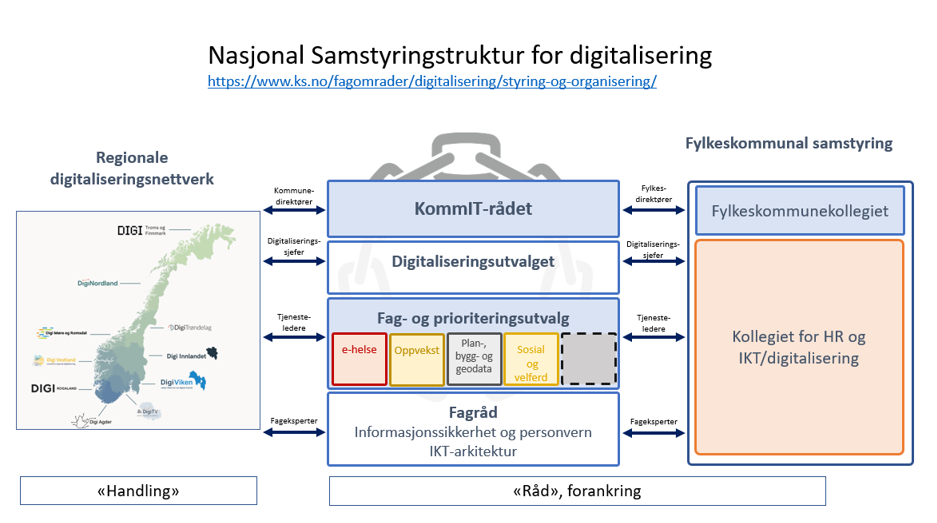 [Speaker Notes: Vi har etablert et sett felles mål for diginettverkene, som bygger på, og speiler de regionale målene og prioriteringene dere har satt. 

Skal vi løse disse oppgavene sammen, må vi vite hvor vi skal, og hvordan prioritere ressursene. 

Styrke den samlede kompetansen og dele på nøkkelkompetanse 

Øke gjennomføringskraften i utbredelse av, og gevinstrealisering av nasjonale digitale løsninger og prosjekter
Forsterke, og påvirke det nasjonale utviklingsarbeidet
Eventuelt legge til: rolle på e-helse, og viktigheten av et godt samspill med det nye selskapet for digitale fellestjenester.]
2023
Mål, roller, forventinger/ oppgaver
Webinar, skjenke-bevilling
31.08 (Skatt)
KommIT-rådet 
Styringsgrupper? 
Eventuelle tiltak
21-22.10
Notat fra KS til styringsgrupper
Start – bilaterale møter
Webinar, API, skatte og inntektsopplysninger 1.6
2022 
14-15.12
Jan.
Mars
Sep.
April
Mai
Des.
Juni
Aug.
Okt.
Nov
Feb.
Kompetanseløftet
DigiHot?
Kompetanseløftet
Kobo/ Husbanken
Skatte og inntektsopplysninger – API 
2023 – hva nå?
DigiHot
Vigsel
Digitalt ledsagerbevis
Bevillingsregister/skjenkekontroll
DPIA/ROS – skole
Livshendelsene
DIF AS 1.9
Prosess: Evaluering av e-helse nettverk
Teknisk sektor /dypdykk
NOKIOS
DPIA – ROS skole?
Status
Veien videre
13.09
Webinar – digitalisering innenfor planfeltet
Livshendelsene
Livshendelsene
eKommune
Strategisk møte om digitalisering 
Utfordringsbilde 
Relasjon DIF
Webinar Chat GPT
Min Kommune
Min Kommune
Strategi mm 
12.09
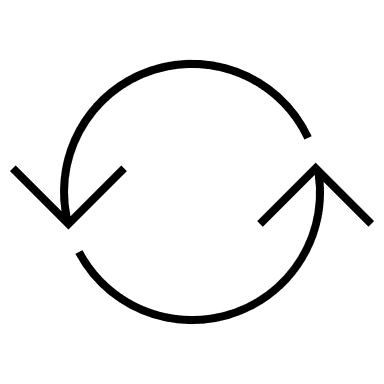 Digitaliseringsstrategi, skole
Universell utforming
Digitalt ledsagerbevis
Digitalt ledsagerbevis
Workshop, e-helse
SkoleSec
Kobo, pulje 1 og 2
Kobo, pulje 3
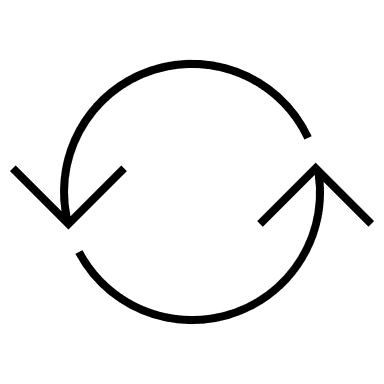 API, skatte og inntektsopplysninger – 17.11
Fellesmøter  fagleder-nettverk
Oppvekst
Skole
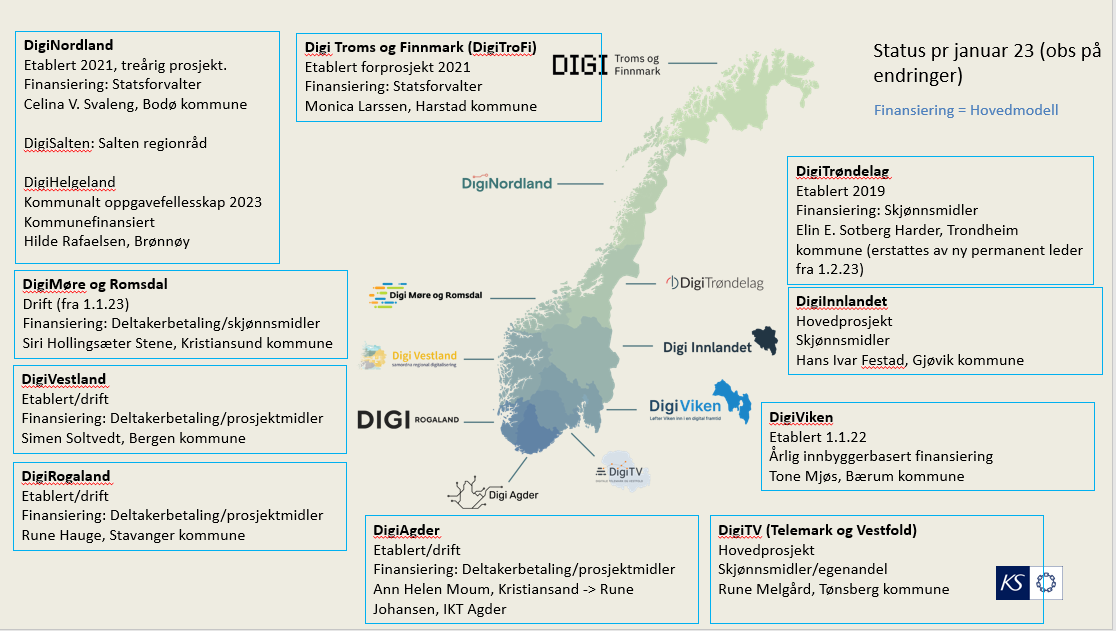 Drift: 
DigiMR
DigiTroFi
Forankring, medlemskapsavtaler, organisering, porteføljer ..
E-helse, rolle e-helse, relasjon innføringsnettverk,
Modell: Innføringsnettverk, e-helse
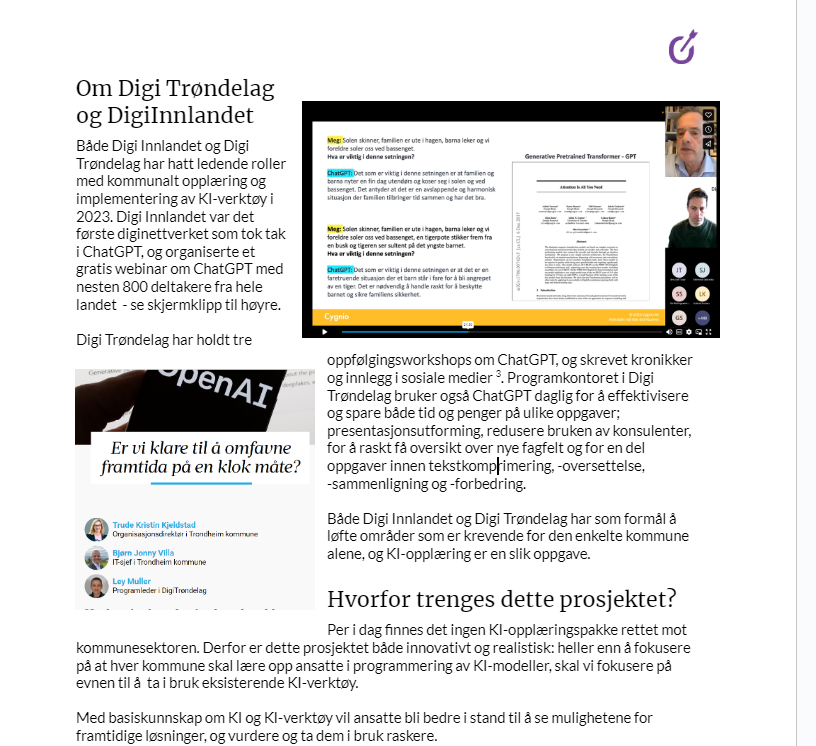